Презентация программы «от рождения до школы»
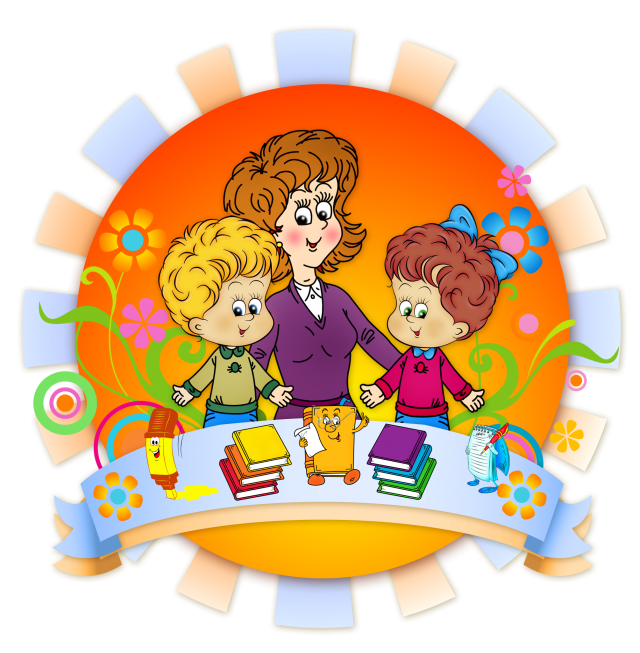 Выполнил: воспитатель МДОУ «Родничок»детский сад №28Зацепина М.В.
Город Воскресенск
Программа
является инновационным общеобразовательным программным документом для дошкольных учреждений, подготовленная с учетом новейших достижений науки и практики отечественного и зарубежного дошкольного образования.
разработана в соответствии с Федеральными государственными требованиями (ФГТ, Приказ № 655 от 23 ноября 2009 г.).
Редакторы программы «от рождения до школы»
Веракса Николай Евгеньевич - доктор психологических наук, профессор, декан факультета дошкольной педагогики и психологии МГПУ.
Комарова Тамара Семеновна, доктор педагогических наук, профессор, заслуженный деятель науки РФ, заведующая кафедрой эстетического воспитания МГГУ им. М. А. Шолохова
Васильева Маргарита Александровна
Структура Программы
пояснительная записка;
организация жизни и воспитания детей;
содержательная часть по возрастным группам;
итоговые результаты освоения Программы;
система мониторинга достижения детьми планируемых результатов освоения программы;
работа с родителями;
коррекционная работа;
рекомендации по составлению перечня пособий.
Пояснительная записка
В пояснительной записке раскрываются:

Принципы построения и ведущие цели Программы;
Содержание и структура Программы;
Рекомендации по написанию части Программы, формируемой участниками образовательного процесса;
Преемственность по отношению к «Программе воспитания и обучения в детском саду».
Принципы построения Программы:
Принцип развивающего образования;
Принцип научной обоснованности и практической применимости,
Соответствует критериям полноты, необходимости и достаточности;
Обеспечивает единство воспитательных, развивающих и обучающих целей и задач процесса образования детей;
Принцип интеграции образовательных областей в соответствии с возрастными возможностями и особенностями детей,
Основывается на комплексно‐тематическом принципе построения образовательного процесса;
Предусматривает решение программных образовательных задач в совместной деятельности взрослого и детей и самостоятельной деятельности дошкольников;
Предполагает построение образовательного процесса на адекватных возрасту форм работы с детьми.
Ведущие цели Программы:
создание благоприятных условия для полноценного проживания ребенком дошкольного детства;
формирование основ базовой культуры личности;
всестороннее развитие психических и физических качеств в соответствии с возрастными и индивидуальными особенностями;
подготовка к жизни в современности обществе, к обучению в школе;
обеспечению безопасности жизнедеятельности дошкольника.
Организация жизни и воспитания детей
Режим дня;
Предметно‐развивающая образовательная среда;
Интеграция образовательных областей;
Формы работы с детьми;
Проектирование воспитательно‐образовательного процесса.
Содержательная часть Программы:
Содержательная часть Программы изложена по возрастным группам:
Первая группа детей раннего возраста (от рождения до года);
Вторая группа детей раннего возраста (от 1 года до 2 лет);
Первая младшая группа (от 2 до 3 лет);
Вторая младшая группа (от 3 до 4 лет);
Средняя группа (от 4 до 5 лет);
Старшая группа (от 5 до 6 лет);
Подготовительная к школе группа (от 6 до 7 лет).
Ранний возраст
Структура разделов по раннему возрасту (0‐2 года) отличается от остальных разделов Программы:
Возрастные особенности детей;
Примерный режим дня;
Примерное комплексно‐тематическое планирование;
Культурно‐досуговая деятельность;
Содержание психолого‐педагогической работы.
Разделы Программы по остальным возрастным группам
Структура разделов по остальным возрастам (2‐7 лет):
Возрастные особенности детей;
Организация жизни и воспитания детей:
Примерный режим дня;
Примерное комплексно‐тематическое планирование;
Культурно‐досуговая деятельность;
Содержание психолого‐педагогической работы (по образовательным областям);
Планируемые промежуточные результаты освоения Программы.
Содержание психолого‐педагогической работы по образовательным областям
Содержание психолого‐педагогической работы ориентировано на разностороннее развитие детей с учетом их возрастных и индивидуальных особенностей по основным направлениям:
Физическое развитие,
Социально‐личностное развитие,
Познавательно‐речевое развитие,
Художественно‐эстетическое развитие.
Система мониторинга достижения детьми планируемых результатов освоения Программы
В этом разделе изложены принципы мониторинга достижения детьми планируемых промежуточных и итоговых результатов освоения Программы. Диагностика по нашей программе разработаны Н. Е. Вераксой и авторами программы.
В ряде стран ставиться вопрос о вреде диагностики, некоторые отказываются от ее проведения. Во всемирном докладе ЮНЕСКО заявлена преемственность и подготовка к школе без давления предметной подготовки
Содержание психолого‐педагогической работы по образовательным областям
Задачи психолого‐педагогической работы по формированию физических, интеллектуальных и личностных качеств детей решаются интегрировано в ходе освоения всех образовательных областей:
Направление «Физическое развитие»
«Физическая культура»,
«Здоровье»
Направление «Социально‐личностное» развитие.
«Безопасность»
«Социализация»
«Труд».
Направление «Познавательно‐речевое» развитие.
«Познание»
«Коммуникация»
«Чтение художественной литературы»
Направление «Художественно‐эстетическое» развитие.
«Художественное творчество»
«Музыка».
Работа с родителями
Авторы Программы, признавая ценность семьи как уникального института воспитания и необходимость развития ответственных и плодотворных отношений с семьями воспитанников, выделяют в Программе работу с родителями в отдельный раздел, в котором эта работа рассматривается по образовательным отраслям.
Основные формы взаимодействия с семьей
Знакомство с семьей: встречи-знакомства, посещение семей, анкетирование семей.
Информирование родителей о ходе образовательного процесса: дни открытых дверей, индивидуальные и групповые консультации, родительские собрания, оформление информационных стендов, организация выставок детского творчества, приглашение родителей на детские концерты и праздники, создание памяток, интернет-журналов, переписка по электронной почте.
 Образование родителей: организация «материнской/отцовской школы», «школы для родителей» (лекции, семинары, семинары-практикумы), проведение мастер-классов, тренингов, создание библиотеки (медиатеки).
Совместная деятельность: привлечение родителей к организации вечеров музыки и поэзии, гостиных, конкурсов, концертов семейного воскресного абонемента, маршрутов выходного дня (в театр, музей, библиотеку и пр.), семейных объединений (клуб, студия, секция), семейных праздников, прогулок, экскурсий, семейного театра, к участию в детской исследовательской и проектной деятельности.
Содержание направлений работы с семьей по образовательным областям
Образовательная область «Здоровье»
Объяснять родителям, как образ жизни семьи воздействует на здоровье ребенка.
Информировать родителей о факторах, влияющих на физическое здоровье ребенка
Рассказывать о действии негативных факторов (переохлаждение, перегревание, перекармливание), наносящих непоправимый вред здоровью малыша. 
Помогать родителям сохранять и укреплять физическое и психическое здоровье ребенка.
Ориентировать родителей на совместное с ребенком чтение литературы, посвященной сохранению и укреплению здоровья, просмотр соответствующих художественных и мультипликационных фильмов.Знакомить родителей с оздоровительными мероприятиями, проводимыми в детском саду. 
Разъяснять важность посещения детьми секций, студий, ориентированных на оздоровление дошкольников.
Образовательная область «физическая культура»

Разъяснять родителям (через оформление соответствующего раздела в «уголке для родителей», на родительских собраниях, в личных беседах, рекомендуя соответствующую литературу) необходимость создания в семье предпосылок для полноценного физического развития ребенка.
Ориентировать родителей на формирование у ребенка положительного отношения к физкультуре и спорту; привычки выполнять ежедневно утреннюю гимнастику совместными подвижными играми, длительными прогулками в парк или лес; создание дома спортивного уголка; покупка ребенку спортивного инвентаря; совместное чтение литературы, посвященной спорту; просмотр соответствующих художественных и мультипликационных фильмов.
Информировать родителей об актуальных задачах физического воспитания детей на разных возрастных этапах их развития, а также о возможностях детского сада в решении данных задач.
Знакомить с лучшим опытом физического воспитания дошкольников в семье и детском саду, демонстрирующим средства, формы и методы развития важных физических качеств, воспитания потребности в двигательной деятельности.
Создавать в детском саду условия для совместных с родителями занятий физической культурой и спортом, открывая разнообразные секции. 
Привлекать родителей к участию в совместных с детьми физкультурных праздниках и других мероприятиях, организуемых в детском саду.
Образовательная область «Безопасность»

Показывать родителям значение развития экологического сознания как условия всеобщей выживаемости природы, семьи, отельного человека, всего человечества.
Знакомить родителей с опасными для здоровья ребенка ситуациями, возникающими дома, на даче, на дороге, в лесу, у водоема, и способами поведения в них. Направлять внимание родителей на развитие у детей способности видеть, осознавать и избегать опасности,
Информировать родителей о необходимости создания благоприятных и безопасных условий пребывания детей на улице (соблюдать технику безопасности во время игр и развлечений на каруселях, на качелях, на горке, в песочнице, во время катания на велосипеде, во время отдыха у водоема и т.д.). 
Рассказывать о необходимости создания безопасных условий пребывания детей дома (не держать в доступных для них местах лекарства, предметы бытовой химии, электрические приборы; содержать в порядке электрические розетки; не оставлять детей без присмотра в комнате, где открыты окна и балконы и т.д.). 
Информировать родителей о том, что должны делать дети в случае непредвиденной ситуации (звать на помощь взрослых; называть свои фамилию и имя; при необходимости —фамилию, имя и отчество родителей, адрес и телефон; при необходимости звонить по телефонам экстренной помощи —«01», «02» и «03» и т. д.).
Привлекать родителей к активному отдыху с детьми, расширяющему границы жизни дошкольников и формирующему навыки безопасного поведения во время отдыха. Помогать родителям планировать выходные дни с детьми, обдумывая проблемные ситуации, стимулирующие формирование моделей позитивного поведения в разных жизненных ситуациях.
Подчеркивать роль взрослого в формировании поведения ребенка. Побуждать родителей на личном примере демонстрировать детям соблюдение правил безопасного поведения на дорогах.
Ориентировать родителей на совместное с ребенком чтение литературы, посвященной сохранению и укреплению здоровья, просмотр соответствующих художественных и мультипликационных фильмов.
Знакомить родителей с формами работы дошкольного учреждения по проблеме безопасности детей дошкольного возраста.
Образовательная область «Социализация»

Знакомить родителей с достижениями и трудностями общественного воспитания в детском саду.
Показывать родителям значение матери, отца, а также дедушек и бабушек, воспитателей, детей (сверстников, младших и старших детей) в развитии взаимодействия ребенка с социумом, понимания социальных норм поведения. 
Подчеркивать ценность каждого ребенка для общества вне зависимости от его индивидуальных особенностей и этнической принадлежности.
Заинтересовывать родителей в развитии игровой деятельности детей, обеспечивающей успешную социализацию, усвоение тендерного поведения.
Помогать родителям осознавать негативные последствия деструктивного общения в семье, исключающего родных для ребенка людей из контекста развития. Создавать у родителей мотивацию к сохранению семейных традиций и зарождению новых.
Поддерживать семью в выстраивании взаимодействия ребенка с незнакомыми взрослыми и детьми в детском саду (например, на этапе освоения новой предметно-развивающей среды детского сада, группы —при поступлении в детский сад, переходе в новую группу, смене воспитателей и других ситуациях), вне его (например, в ходе проектной деятельности).
Привлекать родителей к составлению соглашения о сотрудничестве, программы и плана взаимодействия семьи и детского сада в воспитании детей. Сопровождать и поддерживать семью в реализации воспитательных воздействий.
Образовательная область «Труд»
Изучать традиции трудового воспитания, сложившиеся и развивающиеся в семьях воспитанников.
Знакомить родителей с возможностями трудового воспитания в семье и детском саду; показывать необходимость навыков самообслуживания, помощи взрослым, наличия у ребенка домашних обязанностей. Знакомить с лучшим опытом семейного трудового воспитания посредством выставок, мастер-классов и других форм взаимодействия.
Побуждать близких взрослых знакомить детей с домашним и профессиональным трудом, показывать его результаты, обращать внимание на отношение членов семьи к труду. Развивать у родителей интерес к совместным с детьми проектам по изучению трудовых традиций, сложившихся в семье, а также родном городе (селе).
Привлекать внимание родителей к различным формам совместной с детьми трудовой деятельности в детском саду и дома, способствующей формированию взаимодействия взрослых с детьми, возникновению чувства единения, радости, гордости за результаты общего труда.
Ориентировать родителей на совместное с ребенком чтение литературы, посвященной различным профессиям, труду, просмотр соответствующих художественных и мультипликационных фильмов.
Проводить совместные с родителями конкурсы, акции по благоустройству и озеленению территории детского сада, ориентируясь на потребности и возможности детей и научно-обоснованные принципы и нормативы.
Образовательная область «Познание»
Обращать внимание родителей на возможности интеллектуального  развития ребенка в семье и детском саду.
Ориентировать родителей на развитие у ребенка потребности к познанию, общению со взрослыми и сверстниками. Обращать их внимание на ценность детских вопросов. 
Побуждать находить на них ответы посредством совместных с ребенком наблюдений, экспериментов, размышлений, чтения художественной и познавательной литературы, просмотра художественных, документальных видеофильмов.
Показывать пользу прогулок и экскурсий для получения разнообразных впечатлений, вызывающих положительные эмоции и ощущения (зрительные, слуховые, тактильные).
Совместно с родителями планировать, а также предлагать готовые маршруты выходного дня к историческим, памятным местам, местам отдыха горожан (сельчан).Привлекать родителей к совместной с детьми исследовательской, проектной и продуктивной деятельности в детском саду и дома, способствующей возникновению познавательной активности.
Проводить совместные с семьей конкурсы, игры-викторины.
Образовательная область «Коммуникация»
Изучать особенности общения взрослых с детьми в семье. Обращать внимание родителей на возможности развития коммуникативной сферы ребенка в семье и детском саду.
Рекомендовать родителям использовать каждую возможность для общения с ребенком, поводом для которого могут стать любые события и связанные с ними эмоциональные состояния, достижения и трудности ребенка в развитии взаимодействия с миром и др.
Показывать родителям ценность диалогического общения с ребенком, открывающего возможность для познания окружающего мира, обмена информацией и эмоциями.
Развивать у родителей навыки общения, используя семейные ассамблеи, коммуникативные тренинги и другие формы взаимодействия. Показывать значение доброго, теплого общения с ребенком, не допускающего грубости; демонстрировать ценность и уместность как делового, так и эмоционального общения. Побуждать родителей помогать ребенку устанавливать взаимоотношения со сверстниками, младшими детьми; подсказывать, как легче решить конфликтную (спорную) ситуацию..
Привлекать родителей к разнообразному по содержанию и формам сотрудничеству (участию в деятельности семейных и родительских клубов, ведению семейных календарей, подготовке концертных номеров (родители - ребенок) для родительских собраний, досугов детей), способствующему развитию свободного общения взрослых с детьми в соответствии с познавательными потребностями дошкольников.
Образовательная область «Чтение художественной литературы»

Показывать родителям ценность домашнего чтения, выступающего способом развития пассивного и активного словаря ребенка, словесного творчества.
Рекомендовать родителям произведения, определяющие круг семейного чтения в соответствии с возрастными и индивидуальными особенностями ребенка.
Показывать методы и приемы ознакомления ребенка с художественной литературой.Обращать внимание родителей на возможность развития интереса ребенка в ходе ознакомления с художественной литературой при организации семейных театров, вовлечения его в игровую деятельность, рисование.
Ориентировать родителей в выборе художественных и мультипликационных фильмов, направленных на развитие художественного вкуса ребенка.
Совместно с родителями проводить конкурсы, литературные гостиные и викторины, театральные мастерские, встречи с писателями, поэтами, работниками детской библиотеки, направленные на активное познание детьми литературного наследия.
Поддерживать контакты семьи с детской библиотекой.
Привлекать родителей к проектной деятельности (особенно на стадии оформления альбомов, газет, журналов, книг, проиллюстрированных вместе с детьми). Побуждать поддерживать детское сочинительство.
Образовательная область «Художественное творчество»На примере лучших образцов семейного воспитания показывать родителям актуальность развития интереса к эстетической стороне окружающей действительности, раннего развития творческих способностей детей.Знакомить с возможностями детского сада, а также близлежащих учреждений дополнительного образования и культуры в художественном воспитании детей.Поддерживать стремление родителей развивать художественную деятельность детей в детском саду и дома; организовывать выставки семейного художественного творчества, выделяя творческие достижения взрослых и детей.Привлекать родителей к активным формам совместной с детьми деятельности, способствующим возникновению творческого вдохновения: занятиям в художественных студиях и мастерских (рисунка, живописи, скульптуры и пр.), творческим проектам, экскурсиям и прогулкам. Ориентировать родителей на совместное рассматривание зданий, декоративно-архитектурных элементов, привлекших внимание ребенка на прогулках и экскурсиях; показывать ценность общения по поводу увиденного и др.Организовывать семейные посещения музея изобразительных искусств, выставочных залов, детской художественной галереи, мастерских художников и скульпторов.
Образовательная область «Музыка»Знакомить родителей с возможностями детского сада, а также близлежащих учреждений дополнительного образования и культуры в музыкальном воспитании детей.Раскрывать возможности музыки как средства благоприятного "воздействия на психическое здоровье ребенка. На примере лучших образцов семейного воспитания показывать родителям влияние семейного досуга (праздников, концертов, домашнего музицирования и др.) на развитие личности ребенка, детско-родительских отношенийПривлекать родителей к разнообразным формам совместной музыкально-художественной деятельности с детьми в детском саду, способствующим возникновению ярких эмоций, творческого вдохновения, развитию общения (семейные праздники, концерты, занятия в театральной и вокальной студиях). Организовывать в детском саду встречи родителей и детей с музыкантами и композиторами, фестивали, музыкально-литературные вечера.Информировать родителей о концертах профессиональных и самодеятельных коллективов, проходящих в учреждениях дополнительного образования и культуры.Совместно с родителями планировать, а также предлагать готовые маршруты выходного дня в концертные залы, музыкальные театры, музеи музыкальных инструментов и пр.
Спасибо за внимание!
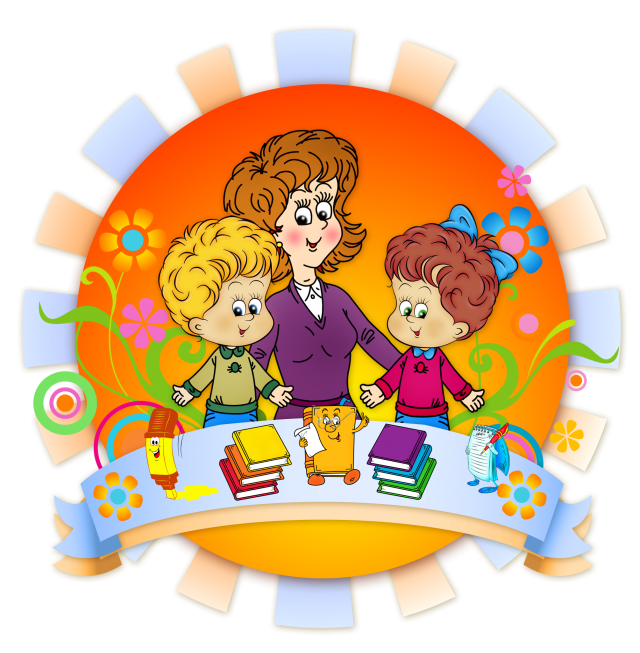